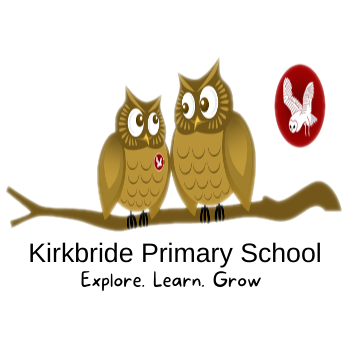 Oak Class
Summer 1- April and May 2024
Welcome back after the Easter Break! We are now into the summer term and hopefully will see some nicer weather! An important and exciting term for Oak Class; more details of which are in this newsletter. 
News Reports Our news reports about the vandalism of the bus stop brought media attention and meant that we featured in the News and Star once again! If you didn’t manage to see the article, it is on our school Facebook page. Oak Class have really enjoyed writing their own news reports and are keen to set up their own newspaper-watch this space!
PE
School PE kit is needed for Monday and Thursday this half term. Monday will be athletics and cricket with GLL coaching. Thursday is Rounders with Mrs Watson and Mrs Banks. School PE kit is red or white t-shirt (plain or with school logo), plain black shorts, leggings or joggers- no brand logos please and a pair of trainers that can be left in school, meaning that they are not missing out on the session, as a result of not having appropriate footwear. 
We have some extra session planned in on days that are not our usual PE days- please see important dates list for more details 
Reading drop ins for families
Thank you to all who attended our Reading drop in sessions last half term. Dates to follow for this term-we appreciate families popping in to share the pleasure of reading with our children. 
French Café
This half term, we will be learning French words and customs around food and restaurants in France. We plan to host our own French café event, where the children will be running their own French café for the day- taking on all roles and communicating in French! More details to follow- we hope you will be able to join us. 

Thanks so much for all your support with this, it is much appreciated and does impact positively on learning in class.
Year 6 SATs
We are continuing to prepare our Year 6 pupils for the end of KS2 assessments, which take place the week beginning 13th May. Our Parents Meeting for Year 6 Parents will take place on...
Homework: We are listening to each child read aloud every day during our whole class reading sessions with a focus on fluency and expression. Please continue to fill in reading records as these track reading for pleasure choices and form the basis of our ‘Book Talk’ sessions in class- Reading at least 3 times a week at home is part of your child’s homework as well as the tasks sent home on a Friday.
Important Dates for Oak Class
Friday 19th April Cricket taster session PE kit needed 
Friday 26th April- Athletics tournament for 10 pupils (letter to follow)
Thursday 9th May Yoga session PE kit needed
Fri 10th May Wheelchair basketball- PE kit needed 
Monday 13th May-Thurs 16th May Year 6 SATs week 
Fri 17th May Cricket competition (letter to follow)
Monday 20th May-Fri 24th May Science week
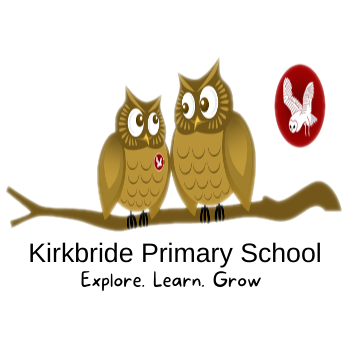 Summer 1 Learning Overview
Oak Class 2023/24
We are Reading:
‘Oliver Twist’ by Charles Dickens
‘The Final Year’ by Matt Goodfellow
We are Exploring:
The properties of 2D and 3D shapes
Bridge and tower structures in DT
Living things and their habitats in science
Computing networks 
The work of famous scientists- Carl Linneaus and different classification systems  
The work of artist, Terry Gilecki
Creating textured paint 
Using a protractor and a compass to draw and measure angles in shapes 
Sauteing and making stocks and sauces in DT cooking 
Supporting structures using guy lines and flying buttresses.
We are Writing: 
First person narrative stories
Discursive speeches
We are Solving:
Daily mathematics problems based around logic and reasoning
Arithmetic calculations in our daily practice
Percentages of amounts
Perimeter, area and volume scenarios in Maths
We are communicating
Through making formal speeches
Statistics and data-what does this tell us and how do we know?
In French- ordering and describing food in a café/restaurant/shop setting 
Handling money for services and products in our French café
Features and characteristics of animals through the use of classification systems in science 
Reflecting and evaluating upon our own learning and outcomes of projects, making suggestions for improvements.
We are Growing:
Our recall of equivalent fractions, decimals and percentages
Our knowledge of keeping safe and helping others through basic First Aid skills in SCARF
Our knowledge of settlements in Geography-where are the most populated areas and why are they good locations to live in?
We are Creating:
Delicious food in our cooking sessions that promote nutrition, health benefits and are visually appealing 
Our own text based adventures in computing-
Painting techniques to show depth and reflection